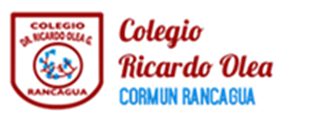 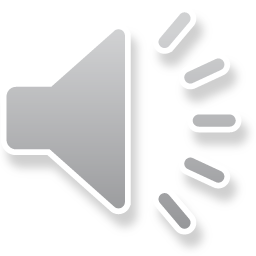 Para comenzar, vamos a pensar en esta frase: “YO QUIERO A MI FAMILIA”, entonces responde estas preguntas:
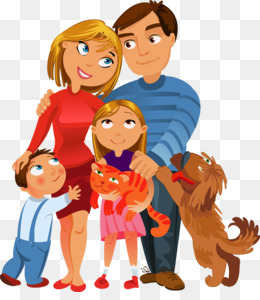 -Quienes integran  mi familia?  Ejemplo: Mamá

-Si los quiero, o tengo afecto, cómo soy con mi familia?: Ejemplo: cariñoso

-Estas cualidades que tú has nombrado son buenas o malas, positivas o negativas?

-Piensa, pueden haber otras formas de demostrar este afecto a tu familia?

-Solamente a la familia se le quiere o se le entrega afecto? Nombra a que otras personas se les puede entregar afecto.
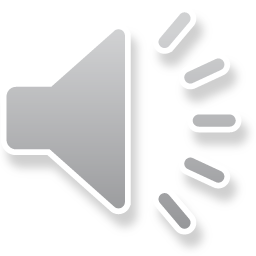 Entonces a partir de estas descripciones buenas o positivas, podremos tener una idea de ¿Qué es el respeto? Escribe las ideas:
¿Con las personas diferente a mi familia debo ser respetuoso? 
¿Puedo ser respetuoso con los animales o el medio ambiente? ¿Cómo?
Una vez que respondió las preguntas y ya tenemos una idea más clara del valor del RESPETO, entonces podemos decir, que:

-El respeto es muy importante para relacionarse con cualquier persona, sean sus familiares, como también el vecino, amigos compañeros, con las personas que trabajan en el colegio y también con personas desconocidas.
-También podemos decir, que en el respeto las cualidades nombradas son todas buenas o positivas, no hay malas o cualidades negativas.
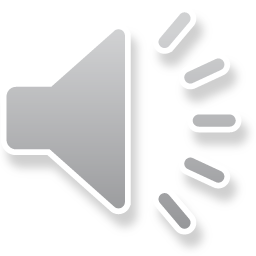 TIPOS DE RESPETO: 1.- RESPETO A MI MISMO: YO ME RESPETO, ¿CÓMO?
Higiene personal
Presentación personal
Quererse uno mismo
Cuidar la salud
Cuidarse o autocuidado
Alimentarse bien
Practico deporte o actividades recreativas
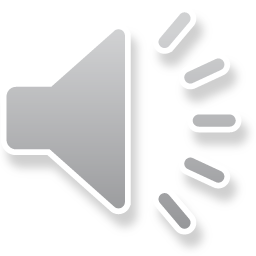 TIPOS DE RESPETO: 2.- RESPETO A LOS DEMAS:
Observa los laminas  y describe a que respeto corresponde:
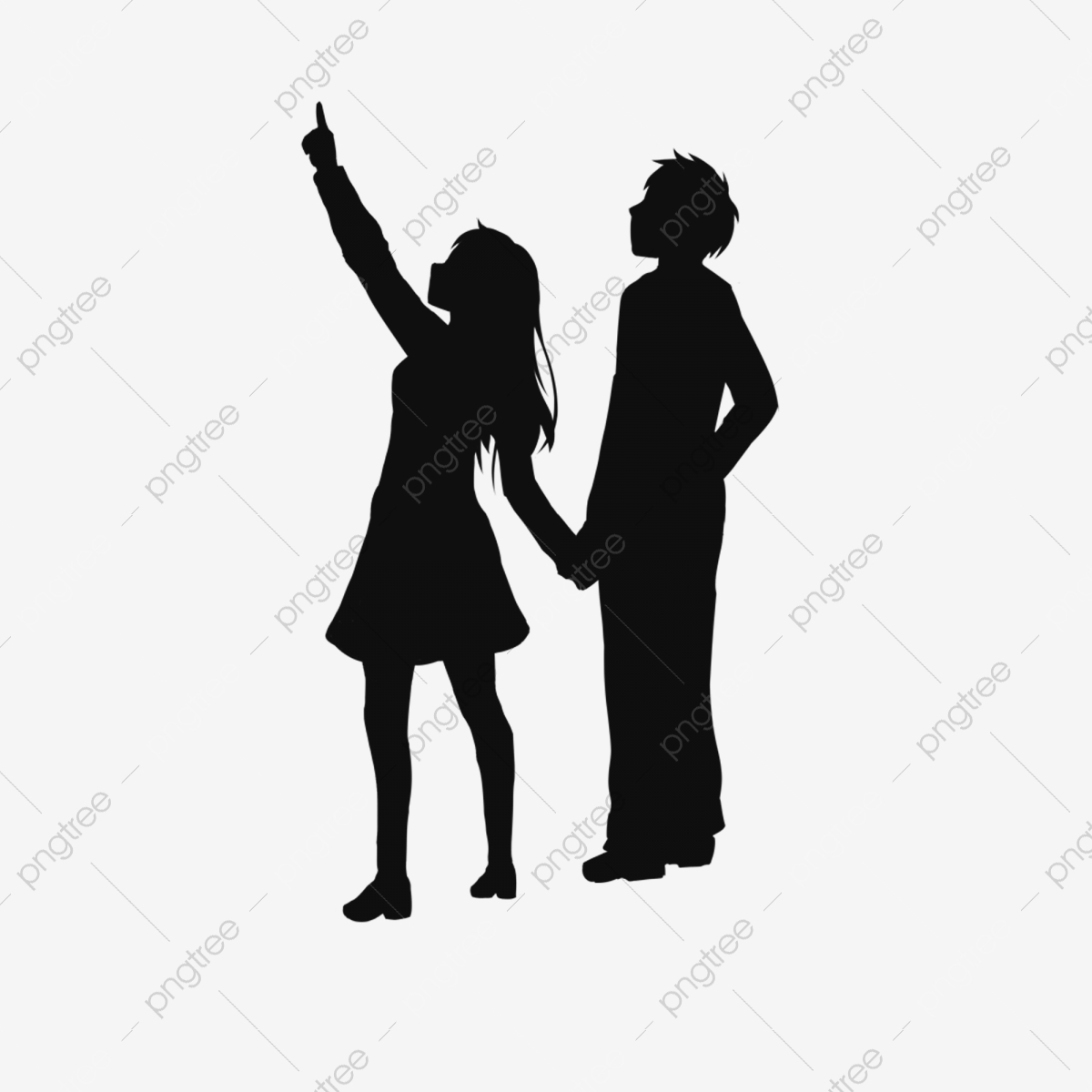 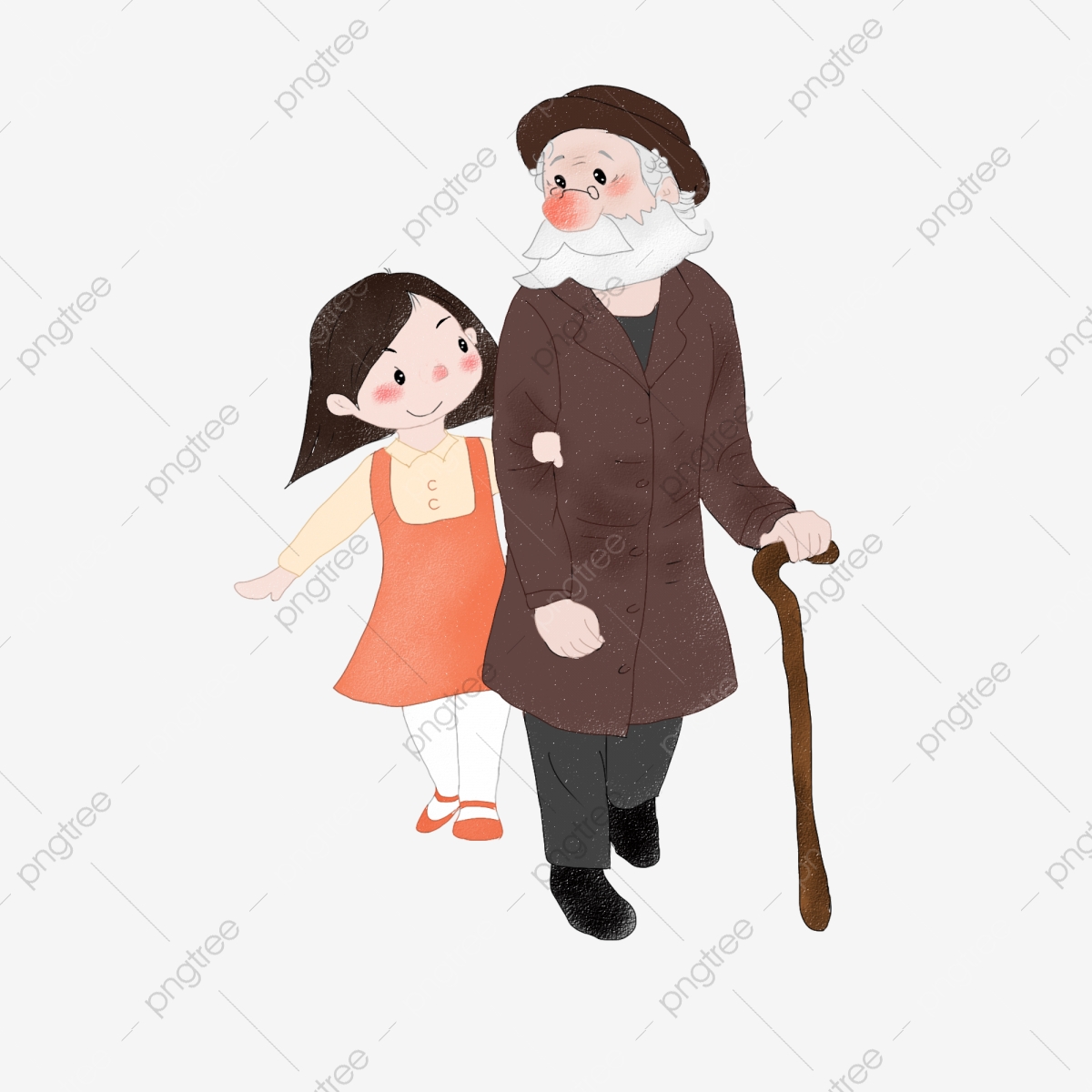 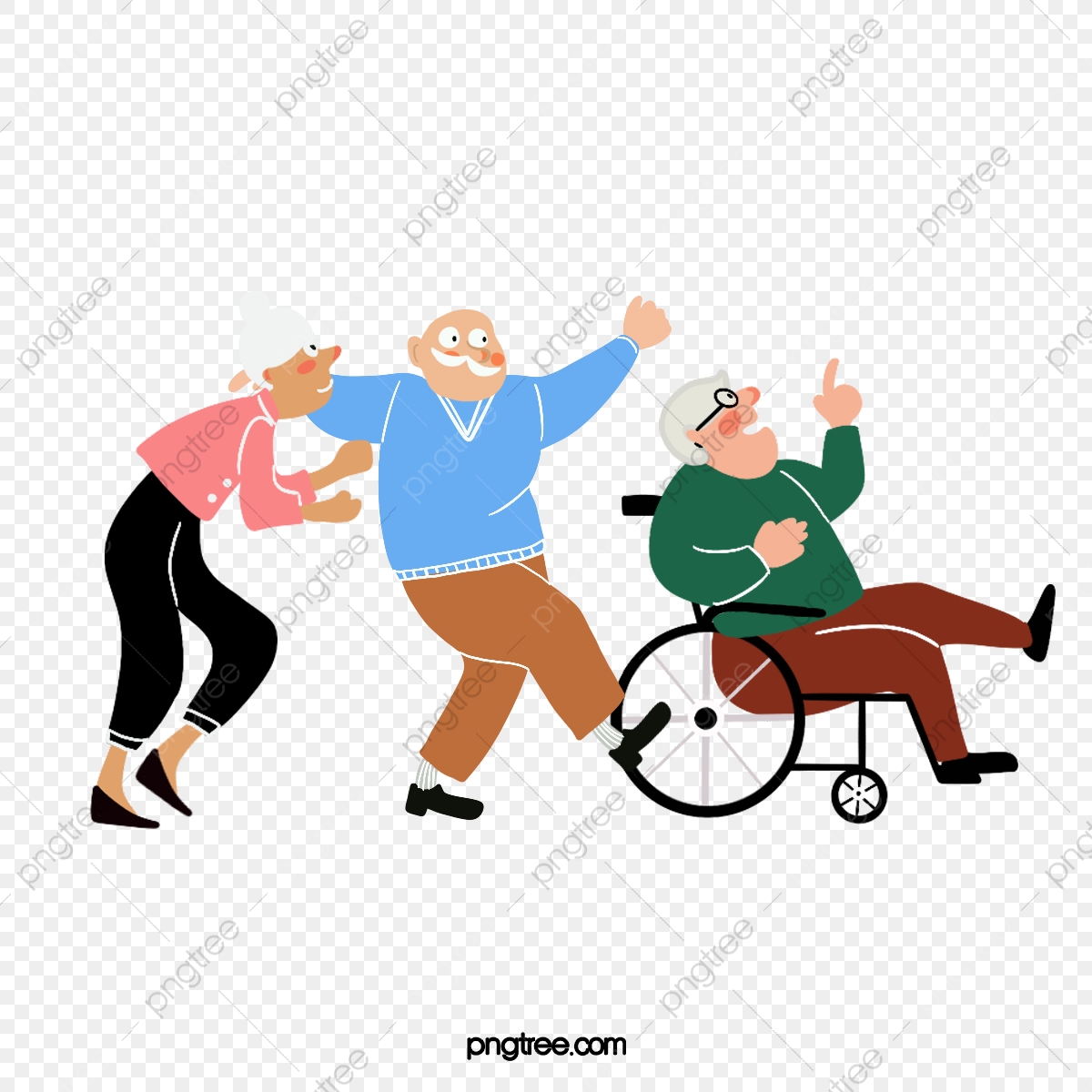 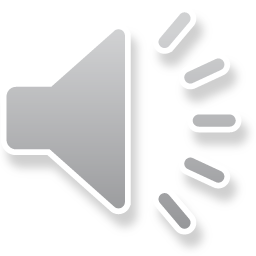 TIPOS DE RESPETO: 3.- RESPETO A LOS ANIMALES Y MEDIO AMBIENTE
Observa las láminas y responde:
-¿Las imágenes del animal y de la planta se pueden  relacionar con el respeto? 
-¿Cómo yo puedo tener respeto con los animales y plantas?
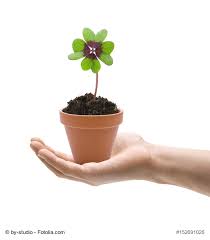 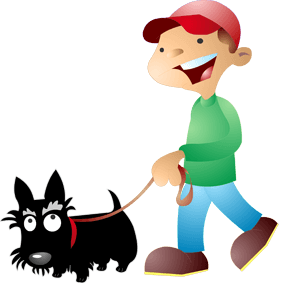 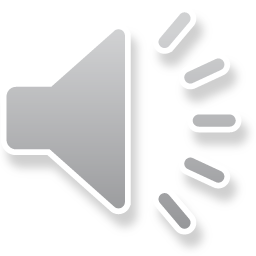 4.- ¿QUÉ HABILIDADES DEBO TENER AL RELACIONARME CON OTRAS PERSONAS: FAMILIA, AMIGOS, COMPAÑEROS, ADULTOS, EN LA COMUNIDAD?
Ser cortes 
Amable
Respetar las diferencias.
Respetar las normas 
(de la casa, colegio, comunidad)                     
Respetar las opiniones
Buen trato
Responsable.
Honesto (verdad).
Cooperador
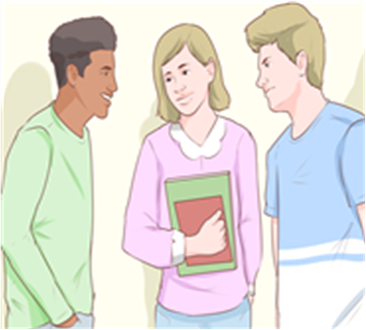 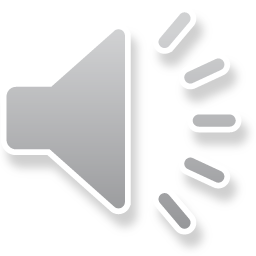 5.- ¿Qué conductas o actitudes no son de respeto?
Garabatos.								Chisme.
Insulto.								Sobrenombre.
Agresión.								Discriminación.
Mal trato.								Desobediencia
No acatar las normas.							destruir lo ajeno.
Contaminar.								Rabietas.
Mentiras.								Robo.
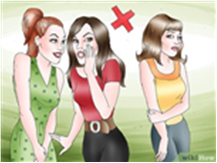 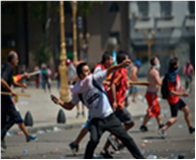 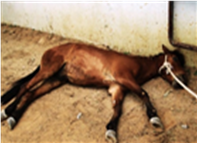 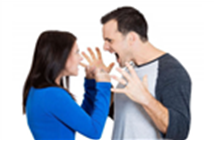 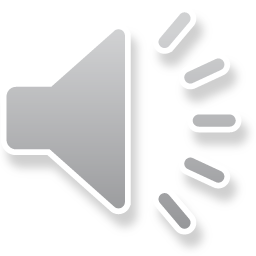 Para finalizar, podemos ya tener una mayor idea o concepto del RESPETO
Lee las siguientes frases. Diga SI o diga NO  a las frases leídas:

- Bañarse diariamente y andar con ropa limpia, es tenerme respeto a mí mismo.
- Insultar a otros, corresponde a tener respeto por las personas.
- Tratar bien a todas las personas, es tener respeto por los demás.
- Dar las gracias, pedir permiso, saludar son habilidades que mejoran el respeto.
- Cuidar a los animales, es una habilidad de respeto.
- Asistir a clases diariamente, con mis implementos escolares, es respeto
- Decir siempre la verdad, es respeto.
- Burlarse de las personas diferentes es respeto.
- Tener una conducta de desobediencia, rabietas y agresiones, es de respeto.
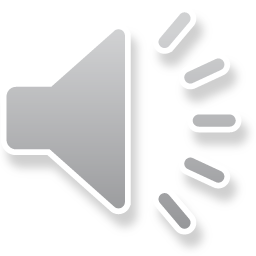 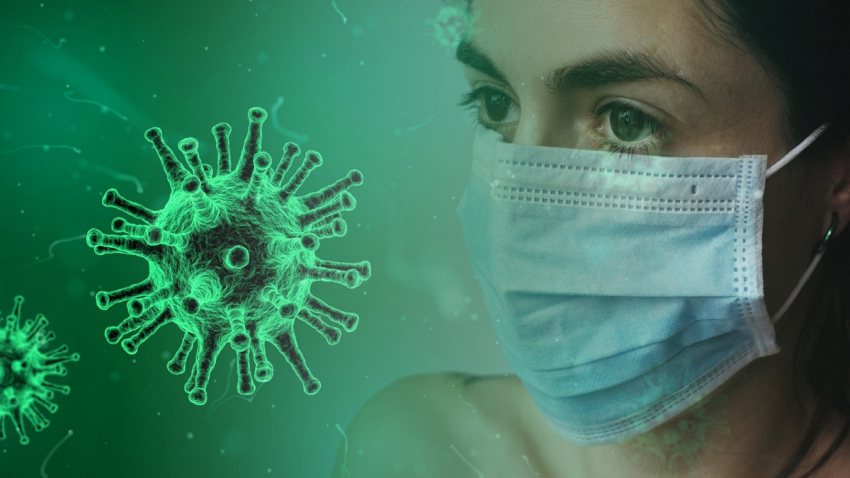 VOLVEREMOS PRONTO

CUIDENSE
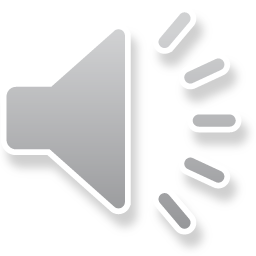